HW6
20100109
김재유
회귀분석
엔탈피의 이용 방법(예시: 액상)
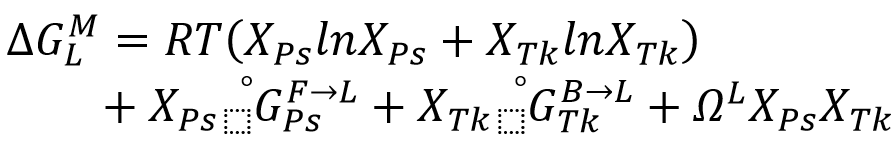 IDEAL
엔탈피
ㅜ
ㅜ
활동도의 이용 방법(예시: 액상)
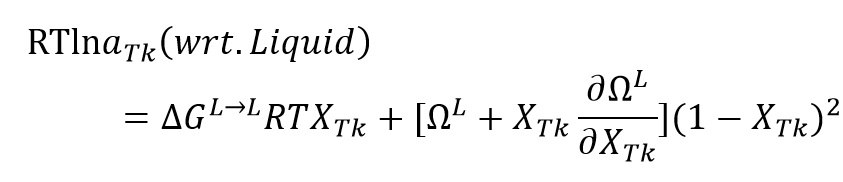 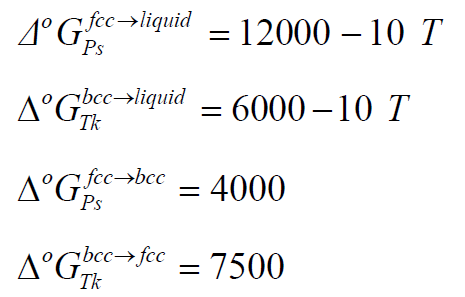 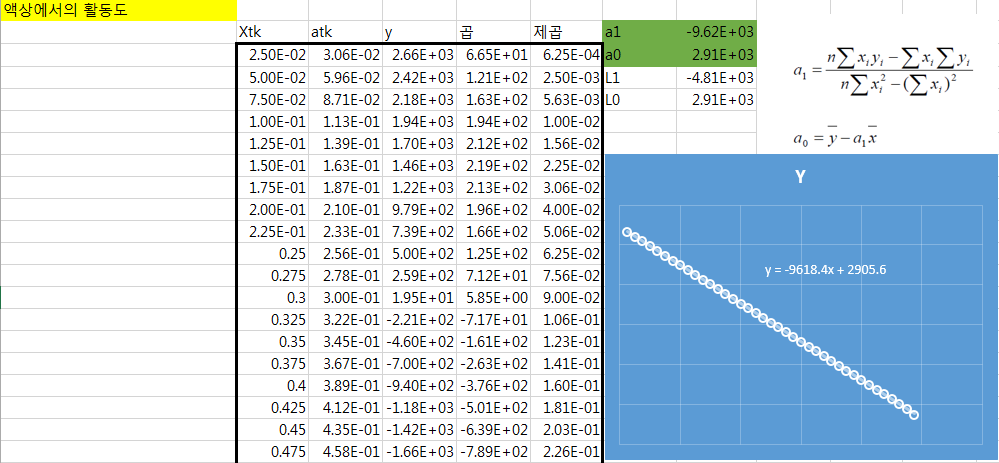 Liquid
1500K
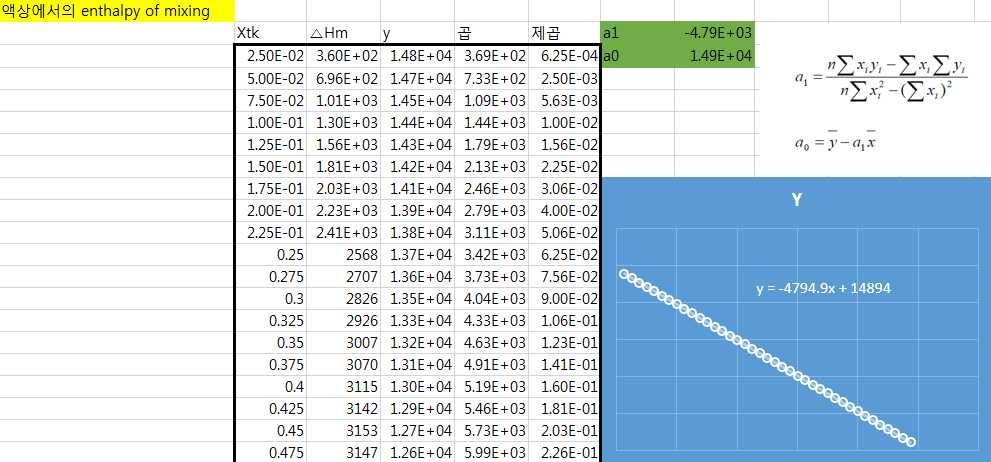 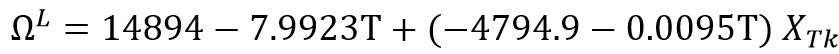 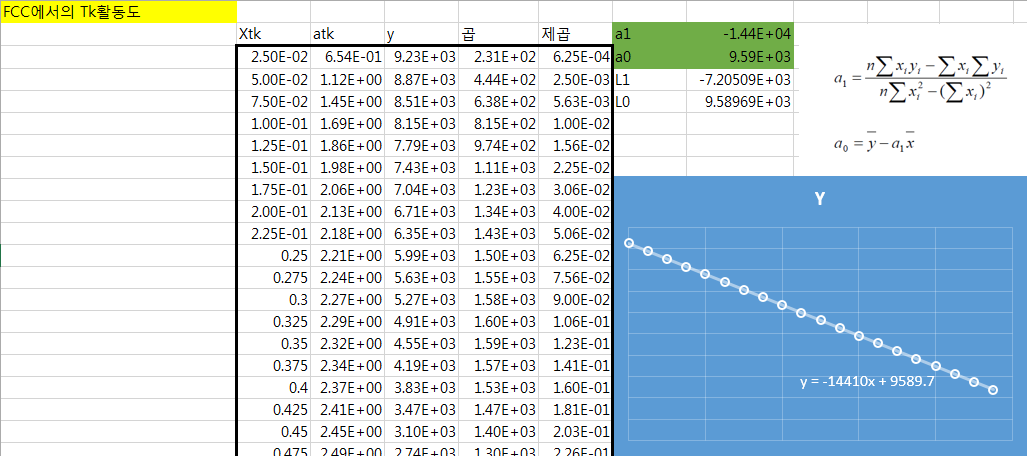 FCC
600K
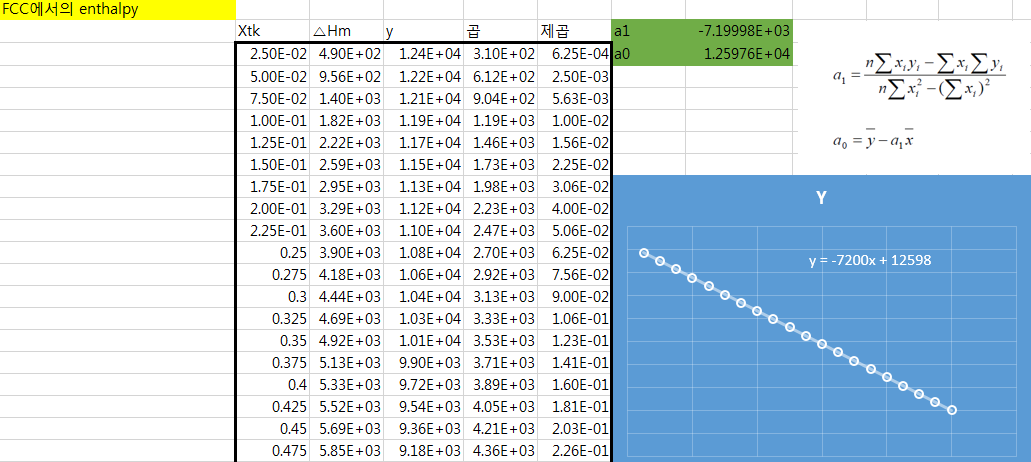 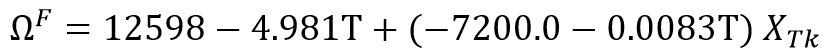 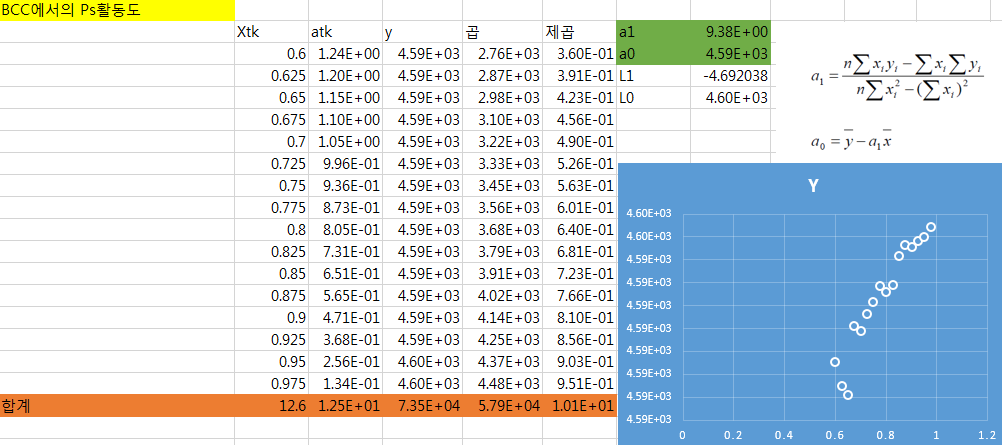 BCC
600K
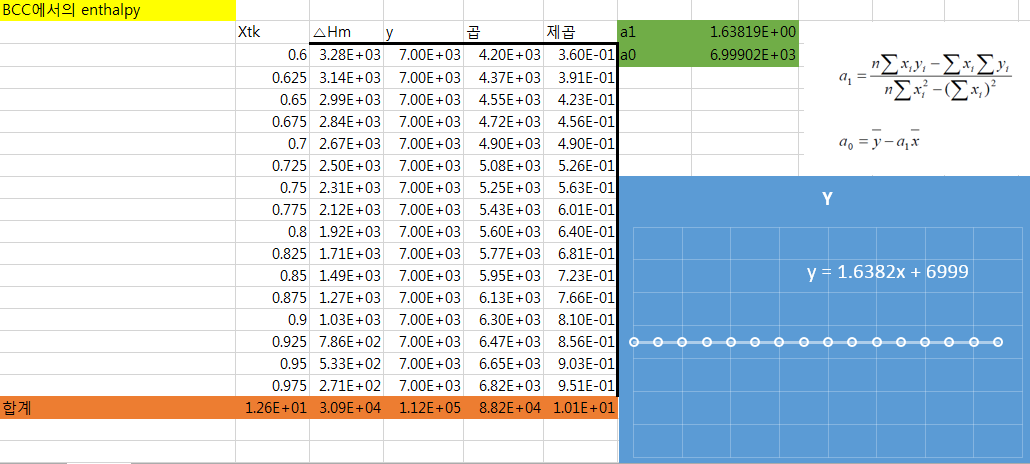 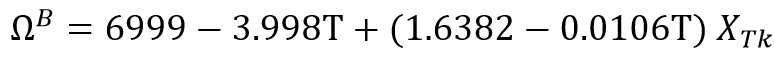 상태도
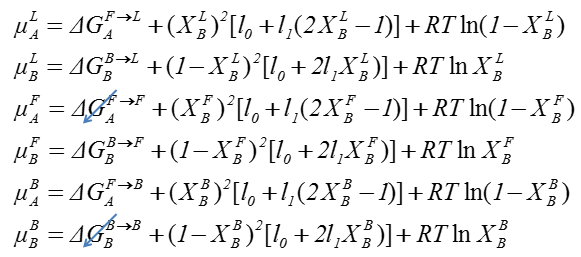 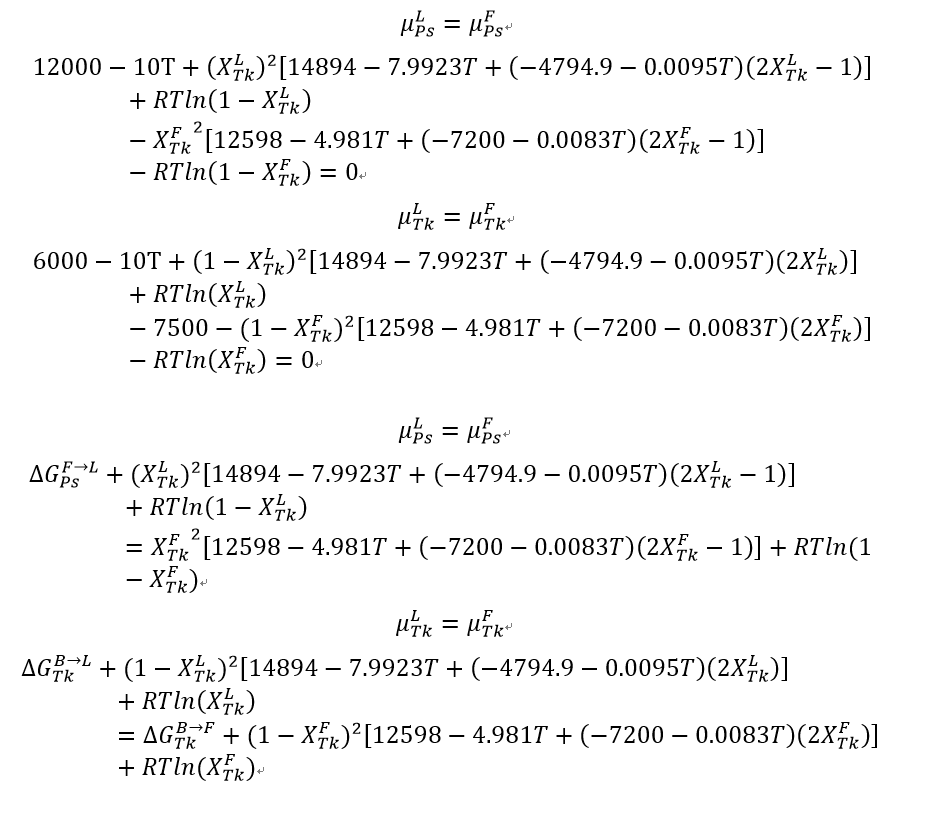 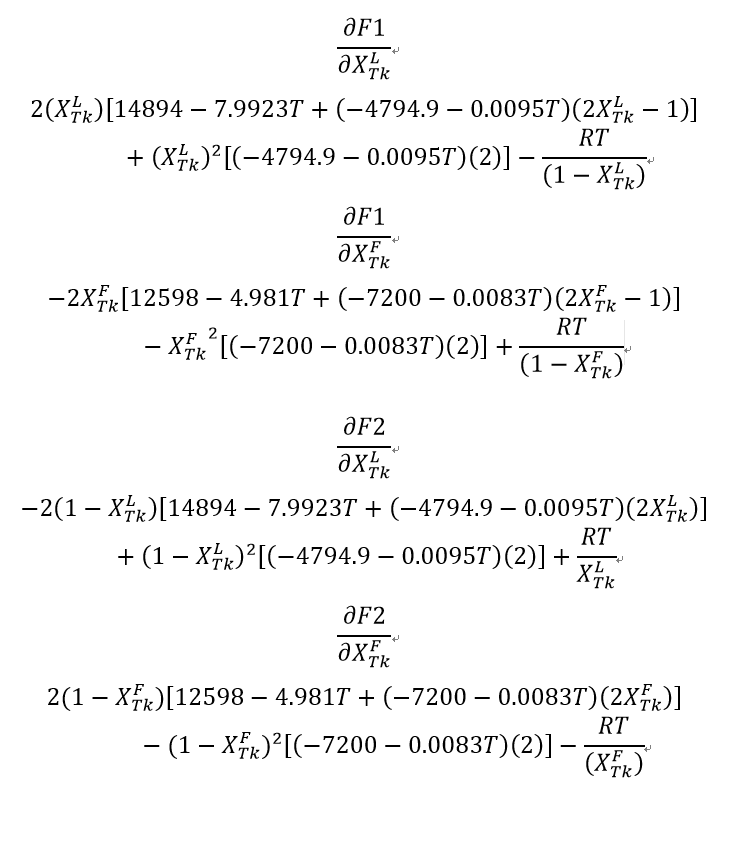 더 이상의 자세한 설명은생략한다.
c*******************************3FB*************************************
      T=200
      n=1
      m=1
62    x_liq=1-rand()
      x_sol=0+rand()
c***********************************************************************
82    IF (ABS(+4000+x_liq**2*(6999-3.998*T+(1.6382-0.0106*T)*(2*x_liq-1)
     a)+R*T*ALOG(1-x_liq)-x_sol**2*(12598-4.981*T+(-7200-0.0083*T)*(2*x_
     asol-1))-R*T*ALOG(1-x_sol))<10e-2 .and. ABS((1-x_liq)**2*(6999-3.99
     a8*T+(1.6382-0.0106*T)*(2*x_liq))+R*T*ALOG(x_liq)-7500-(1-x_sol)**2
     a*(12598-4.981*T+(-7200-0.0083*T)*(2*x_sol))-R*T*ALOG(x_sol))<10e-2
     a) THEN

      WRITE(3, 100), T, x_liq, x_sol
92    T=T+5
      GO TO 62
      ELSE IF (n>1000) THEN
      n=1
      GO TO 92
      ELSE IF (x_liq>1 .or. x_sol>1 .or. x_liq<0 .or. x_sol<0) THEN
      n=n+1
      GO TO 62
      ELSE IF (m>100) THEN
      m=1
      x_liq=1-rand()
      x_sol=0+rand()
      GO TO 88
      ELSE IF (T>800) THEN
      GO TO 72
      ELSE
c***********************************************************************
88    A(1,1)=2*x_liq*(6999-3.998*T+(1.6382-0.0106*T)*(2*x_liq-1))+x_liq*
     a*2*(1.6382-0.0106*T)*2-R*T/(1-x_liq)
      A(2,1)=-2*x_sol*(12598-4.981*T+(-7200-0.0083*T)*(2*x_sol-1))-x_sol
     a**2*(-7200-0.0083*T)*2-R*T/(1-x_sol)
      A(1,2)=-2*(1-x_liq)*(6999-3.998*T+(1.6382-0.0106*T)*(2*x_liq))+(1-
     ax_liq)**2*(1.6382-0.0106*T)*2+R*T/(x_liq)
      A(2,2)=2*(1-x_sol)*(12598-4.981*T+(-7200-0.0083*T)*(2*x_sol))-(1-x
     a_sol)**2*(-7200-0.0083*T)*2-R*T/(x_sol)
      A(3,1)=1
      A(4,1)=0
      A(3,2)=0
      A(4,2)=1
c***********************************************************************
      F(1,1)=+4000+x_liq**2*(6999-3.998*T+(1.6382-0.0106*T)*(2*x_liq-1))
     a+R*T*ALOG(1-x_liq)-x_sol**2*(12598-4.981*T+(-7200-0.0083*T)*(2*x_s
     aol-1))-R*T*ALOG(1-x_sol)
      F(1,2)=(1-x_liq)**2*(6999-3.998*T+(1.6382-0.0106*T)*(2*x_liq))+R*T
     a*ALOG(x_liq)-7500-(1-x_sol)**2*(12598-4.981*T+(-7200-0.0083*T)*(2*
     ax_sol))-R*T*ALOG(x_sol)
      CALL INVERSE(A, A_)
      CALL MULTI(A_, F, B)
      x_liq=x_liq-B(1,1)
      x_sol=x_sol-B(1,2)
      n=n+1
      m=m+1
      GO TO 82
72    END IF

      CLOSE(UNIT=1, STATUS="KEEP")
      CLOSE(UNIT=2, STATUS="KEEP")
      CLOSE(UNIT=3, STATUS="KEEP")

      
20    END PROGRAM
c*******************************2LB*************************************
      T=500
      n=1
      m=1
61    x_liq=1-rand()
      x_sol=0+rand()
c***********************************************************************
81    IF (ABS(12000-10*T+x_liq**2*(14894-7.9923*T+(-4794.9-0.0095*T)*(2*
     ax_liq-1))+R*T*ALOG(1-x_liq)-4000-x_sol**2*(6999-3.998*T+(1.6382-0.
     a0106*T)*(2*x_sol-1))-R*T*ALOG(1-x_sol))<10e-2 .and. ABS(6000-10*T+
     a(1-x_liq)**2*(14894-7.9923*T+(-4794.9-0.0095*T)*(2*x_liq))+R*T*ALO
     aG(x_liq)-(1-x_sol)**2*(6999-3.998*T+(1.6382-0.0106*T)*(2*x_sol))-R
     a*T*ALOG(x_sol))<10e-2) THEN

      WRITE(2, 100), T, x_liq, x_sol
91    T=T+5
      GO TO 61
      ELSE IF (n>1000) THEN
      n=1
      GO TO 91
      ELSE IF (x_liq>1 .or. x_sol>1 .or. x_liq<0 .or. x_sol<0) THEN
      n=n+1
      GO TO 61
      ELSE IF (m>100) THEN
      m=1
      x_liq=1-rand()
      x_sol=0+rand()
      GO TO 999
      ELSE IF (T>800) THEN
      GO TO 71
      ELSE
999   A(1,1)=2*x_liq*(14894-7.9923*T+(-4794.9-0.0095*T)*(2*x_liq-1))+x_l
     aiq**2*(-4794.9-0.0095*T)*2-R*T/(1-x_liq)
      A(2,1)=-2*x_sol*(6999-3.998*T+(1.6382-0.0106*T)*(2*x_sol-1))-x_sol
     a**2*(1.6382-0.0106*T)*2+R*T/(1-x_sol)
      A(1,2)=-2*(1-x_liq)*(14894-7.9923*T+(-4794.9-0.0095*T)*(2*x_liq))+
     a(1-x_liq)**2*(-4794.9-0.0095*T)*2+R*T/(x_liq)
      A(2,2)=2*(1-x_sol)*(6999-3.998*T+(1.6382-0.0106*T)*(2*x_sol))-(1-x
     a_sol)**2*(1.6382-0.0106*T)*2-R*T/(x_sol)
      A(3,1)=1
      A(4,1)=0
      A(3,2)=0
      A(4,2)=1
c***********************************************************************
      F(1,1)=12000-10*T+x_liq**2*(14894-7.9923*T+(-4794.9-0.0095*T)*(2*x
     a_liq-1))+R*T*ALOG(1-x_liq)-4000-x_sol**2*(6999-3.998*T+(1.6382-0.0
     a106*T)*(2*x_sol-1))-R*T*ALOG(1-x_sol)
      F(1,2)=6000-10*T+(1-x_liq)**2*(14894-7.9923*T+(-4794.9-0.0095*T)*(
     a2*x_liq))+R*T*ALOG(x_liq)-(1-x_sol)**2*(6999-3.998*T+(1.6382-0.010
     a6*T)*(2*x_sol))-R*T*ALOG(x_sol)
      CALL INVERSE(A, A_)
      CALL MULTI(A_, F, B)
      x_liq=x_liq-B(1,1)
      x_sol=x_sol-B(1,2)
      n=n+1
      m=m+1
      GO TO 81
71    END IF
c********************************1LF************************************
      T=713
      n=1
      m=1
60    x_liq=1-rand()
      x_sol=0+rand()
80    IF (ABS(12000-10*T+x_liq**2*(14894-7.9923*T+(-4794.9-0.0095*T)*(2*
     ax_liq-1))+R*T*ALOG(1-x_liq)-x_sol**2*(12598-4.981*T+(-7200-0.0083*
     aT)*(2*x_sol-1))-R*T*ALOG(1-x_sol))<10e-2 .and. ABS(6000-10*T+(1-x_
     aliq)**2*(14894-7.9923*T+(-4794.9-0.0095*T)*(2*x_liq))+R*T*ALOG(x_l
     aiq)-7500-(1-x_sol)**2*(12598-4.981*T+(-7200-0.0083*T)*(2*x_sol))-R
     a*T*ALOG(x_sol))<10e-2) THEN
      WRITE(1, 100), T, x_liq, x_sol
90    T=T+5
      GO TO 60
      ELSE IF (n>1000) THEN
      n=1
      GO TO 90
      ELSE IF (x_liq>1 .or. x_sol>1 .or. x_liq<0 .or. x_sol<0) THEN
      n=n+1
      GO TO 60
      ELSE IF (m>100) THEN
      m=1
      x_liq=1-rand()
      x_sol=0+rand()
      GO TO 99
      ELSE IF (T>1300) THEN
      GO TO 70
      ELSE
99    A(1,1)=2*x_liq*(14894-7.9923*T+(-4794.9-0.0095*T)*(2*x_liq-1))+x_l
     aiq**2*(-4794.9-0.0095*T)*2-R*T/(1-x_liq)
      A(2,1)=-2*x_sol*(12598-4.981*T+(-7200-0.0083*T)*(2*x_sol-1))-x_sol
     a**2*(-7200-0.0083*T)*2-R*T/(1-x_sol)
      A(1,2)=-2*(1-x_liq)*(14894-7.9923*T+(-4794.9-0.0095*T)*(2*x_liq))+
     a(1-x_liq)**2*(-4794.9-0.0095*T)*2+R*T/(x_liq)
      A(2,2)=2*(1-x_sol)*(12598-4.981*T+(-7200-0.0083*T)*(2*x_sol))-(1-x
     a_sol)**2*(-7200-0.0083*T)*2-R*T/(x_sol)
      A(3,1)=1
      A(4,1)=0
      A(3,2)=0
      A(4,2)=1
      F(1,1)=12000-10*T+x_liq**2*(14894-7.9923*T+(-4794.9-0.0095*T)*(2*x
     a_liq-1))+R*T*ALOG(1-x_liq)-x_sol**2*(12598-4.981*T+(-7200-0.0083*T
     a)*(2*x_sol-1))-R*T*ALOG(1-x_sol)
      F(1,2)=6000-10*T+(1-x_liq)**2*(14894-7.9923*T+(-4794.9-0.0095*T)*(
     a2*x_liq))+R*T*ALOG(x_liq)-7500-(1-x_sol)**2*(12598-4.981*T+(-7200-
     a0.0083*T)*(2*x_sol))-R*T*ALOG(x_sol)
      CALL INVERSE(A, A_)
      CALL MULTI(A_, F, B)
      x_liq=x_liq-B(1,1)
      x_sol=x_sol-B(1,2)
      n=n+1
      m=m+1
      GO TO 80
70    END IF
코딩